CHỦ ĐỀ 7
ÔN TẬP
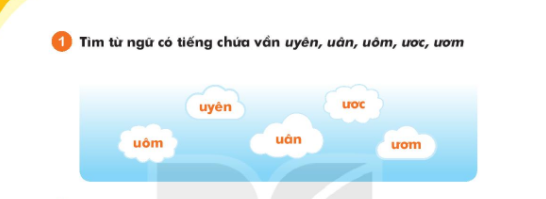 1. Tìm từ ngữ có tiếng chứa vần:
uyên: bóng chuyền, chim khuyên, uyển chuyển …..
uân : luân chuyển, mùa xuân, khuân vác…
uôm : cánh buồm, nhuộm vải,….
ươc : ước mơ, cái lược, vết xước…..
ươm : con bướm, ươm cây….
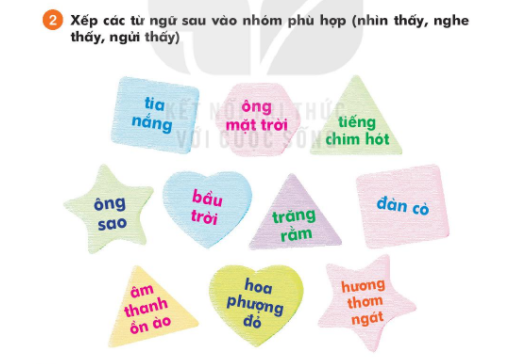 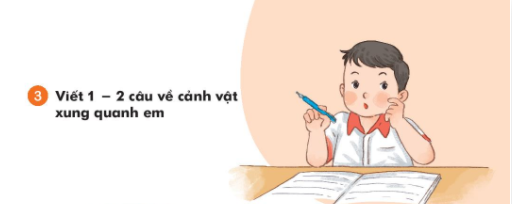 Ví dụ:
   Trong sân trường em có rất nhiều cây xanh tỏa bóng mát.
   Trong vườn nhà em, có nhiều loài hoa rất đẹp.
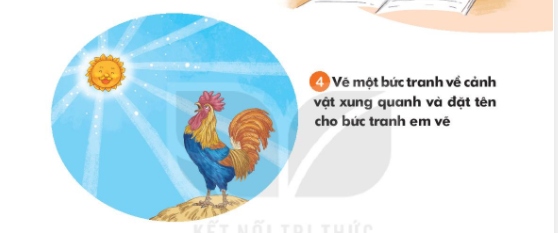 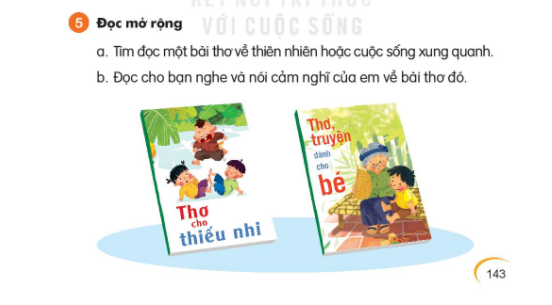